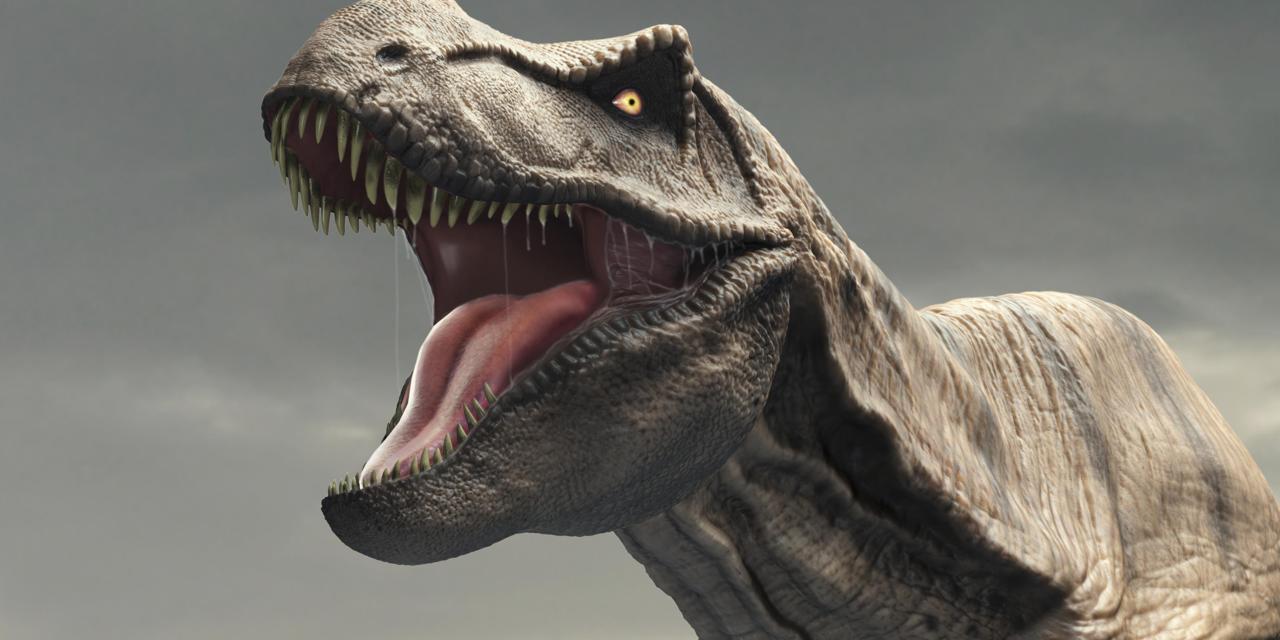 Dinosaurussen 🦖🦕
Deze spreekbeurt wordt mede mogelijk gemaakt door Google.

Emmen, 2021
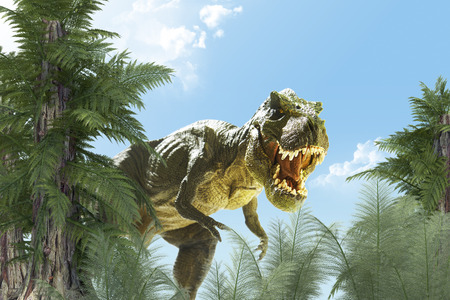 Inhoud
Wat zijn dinosaurussen?
Wanneer leefden dinosaurussen? 
Waar leefden dinosaurussen? 
Anatomie van een dinosaurus
Het uitsterven van dinosaurussen
Wat aten dinosaurussen?
Fossielen
De terugkeer van dinosaurussen 
Dino soorten
Quiz
Vragen 
Tips en tops
Verrassing: (Filmpjes uitsterving en Jurassic world)
Hoofdstuk 1. Wat zijn dinosaurussen?
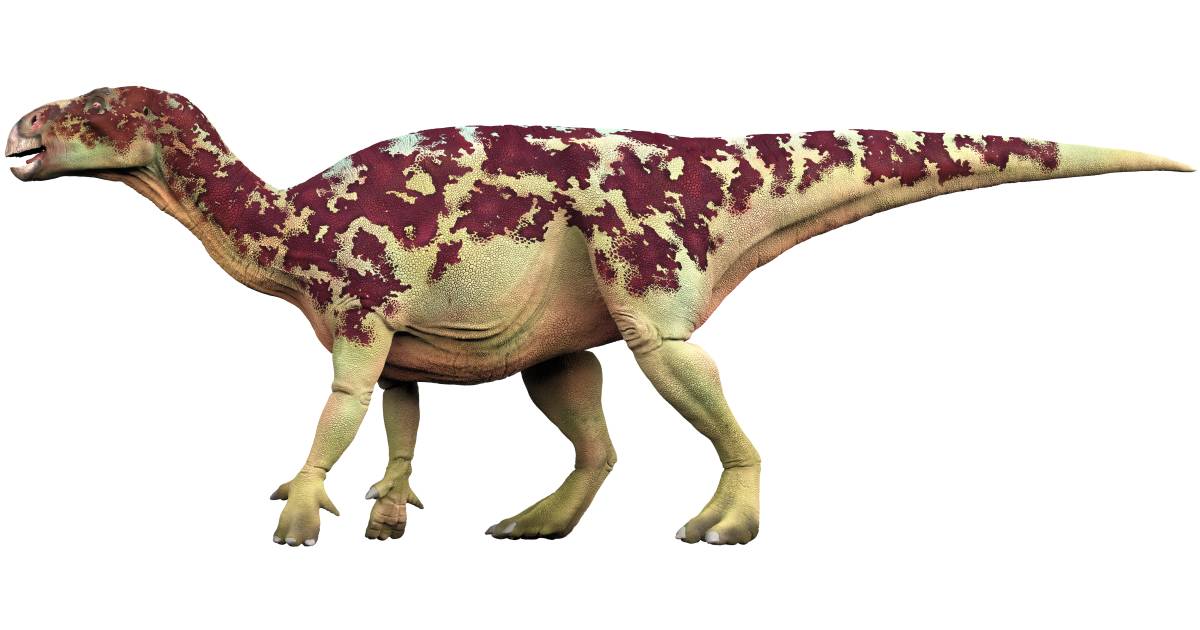 Uitgestorven reptielen
Verschrikkelijke hagedis
Deinos Sauros
Hoofdstuk 2. Wanneer leefden dinosaurussen?
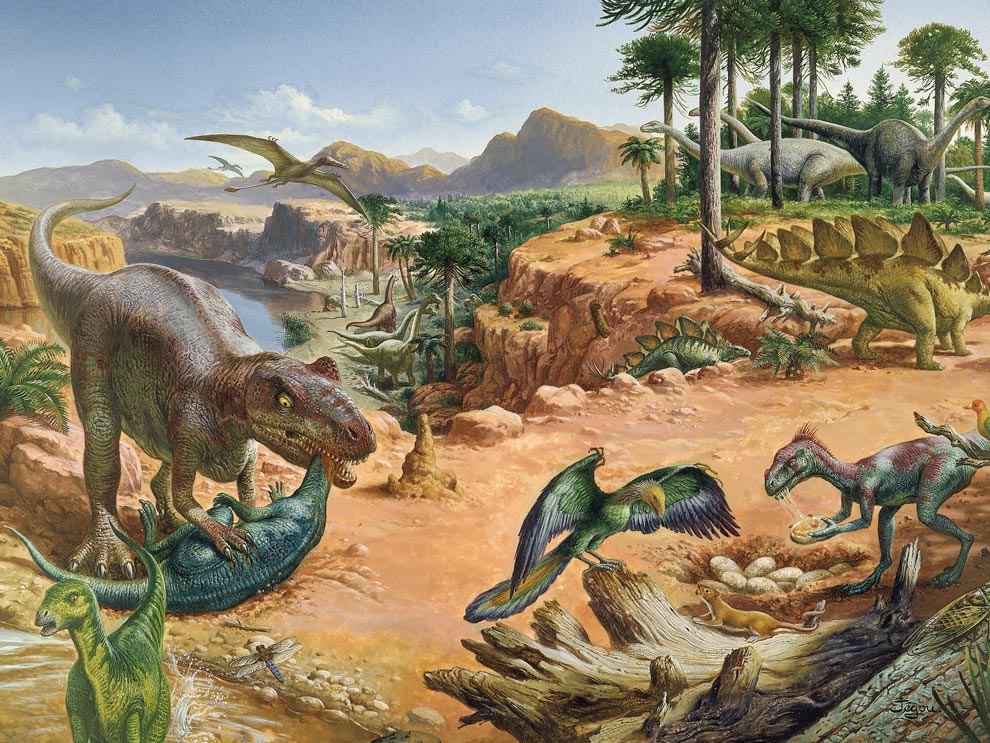 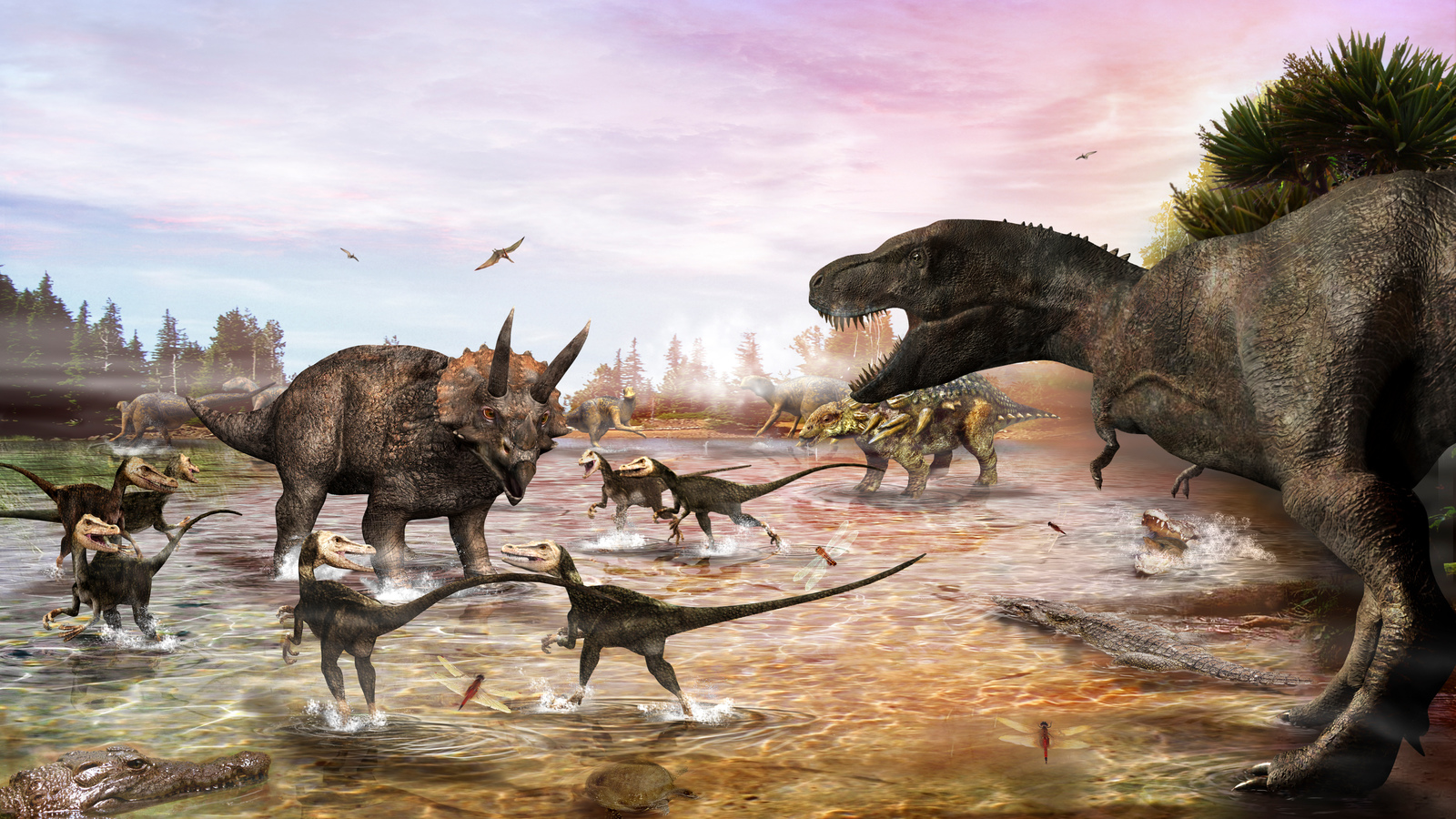 Lekkere omelet
Hmm lekker
hallo
230 – 65 miljoen jaar
Mesozoïcum (Trias, Jura, Krijt)
250 – nu duizend jaar-mensen
Hoofdstuk 3. Waar leefden dinosaurussen?
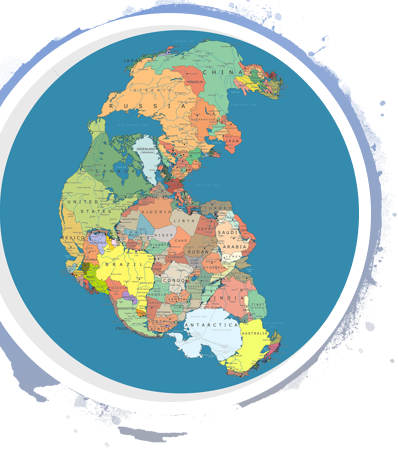 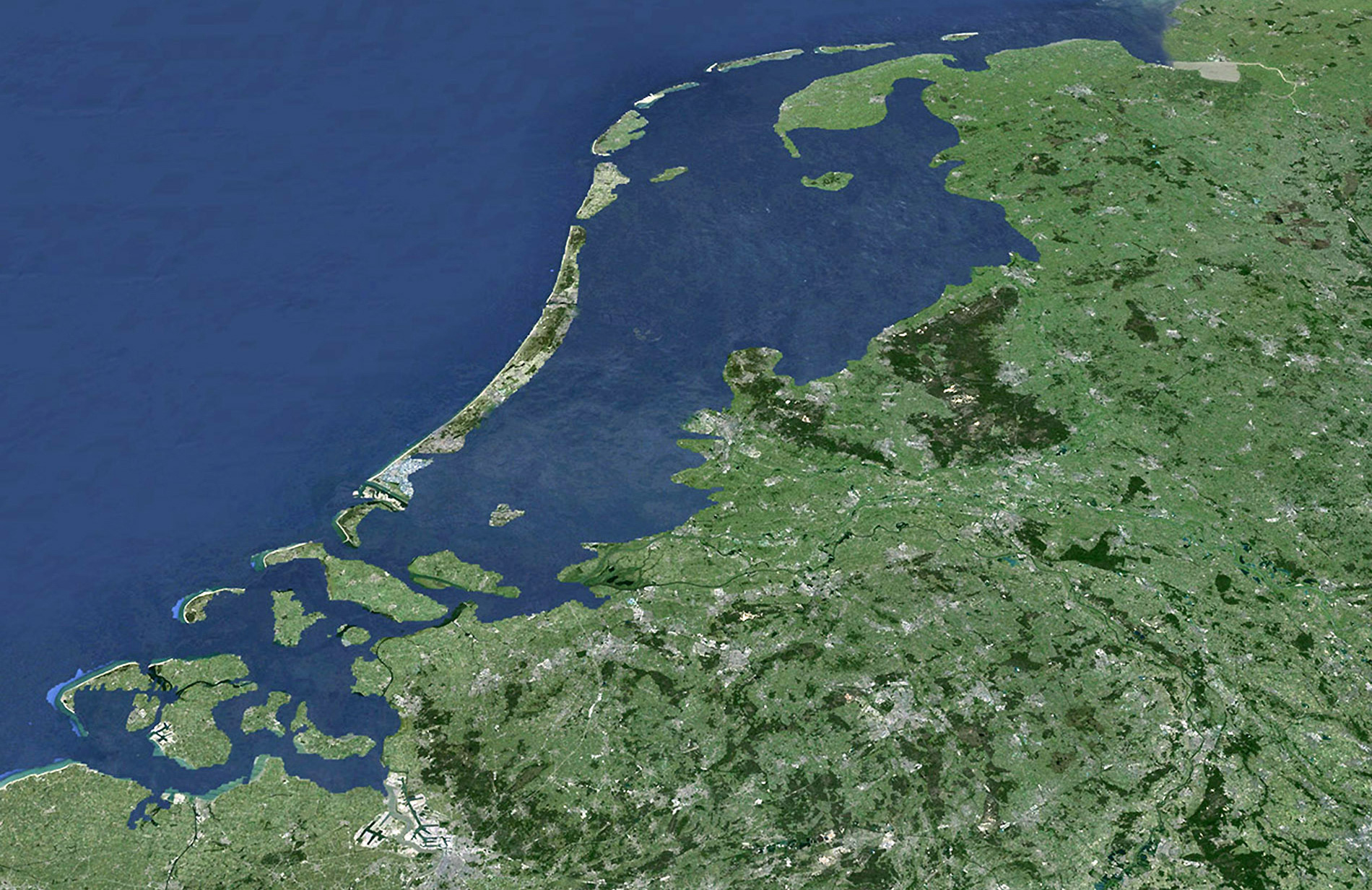 Nederland
Het Pangea
Niet in Niet in Water
Overal op land
Hoofdstuk 4. Anatomie
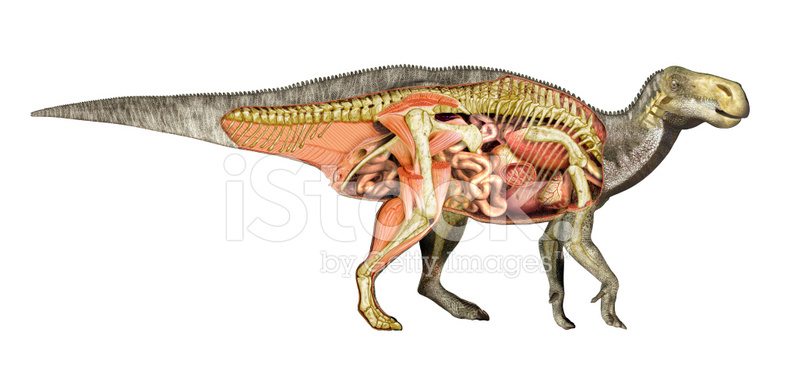 Hallo?
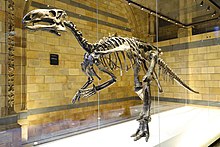 Botten: Krachtig
Organen: Niet precies
Eerste bot: Iguanodon
Hoofdstuk 5. Uitsterving
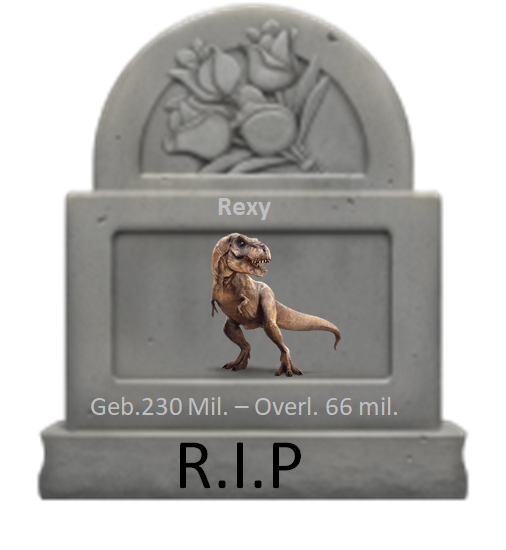 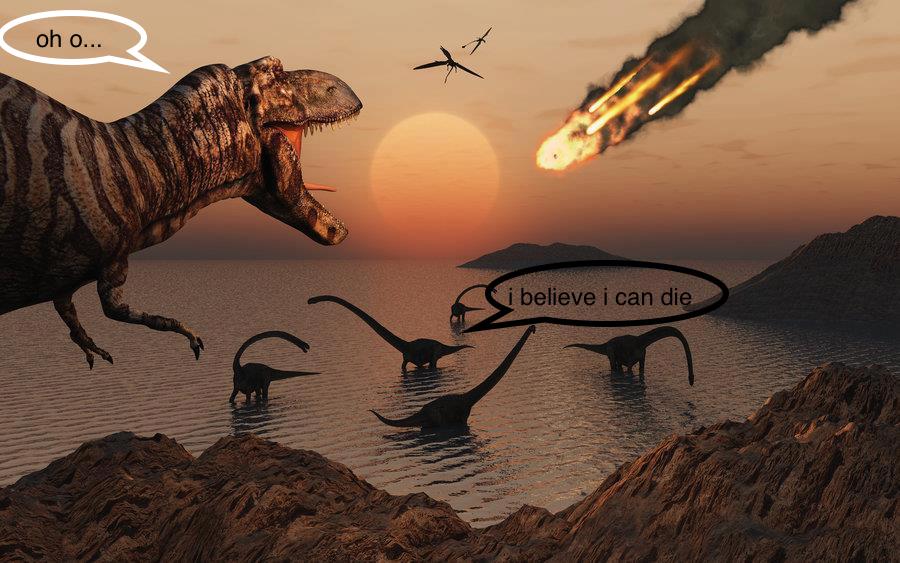 66 miljoen jaar geleden
Meteorietinslag
Kust van Mexico
Hoofdstuk 6. Wat aten dinosaurussen?
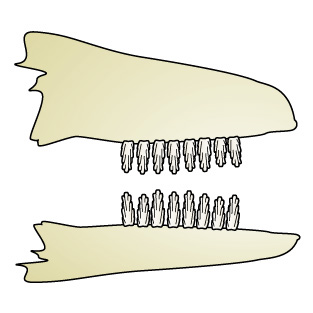 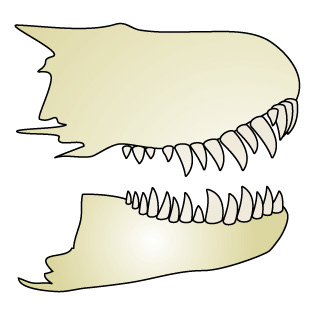 Carnivoor                                                       Herbivoor
Omnivoor
Vlees
Vis
Insecten
Planten
Hoofdstuk 7. Fossielen
Hele wereld gevonden
Fossielen - Onderzoek
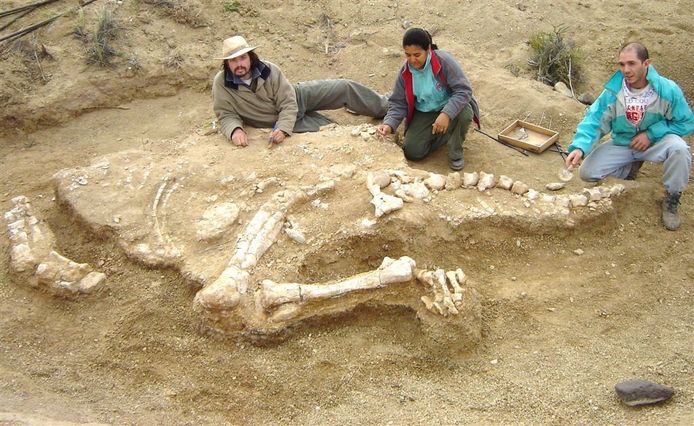 Jaa dino botten!
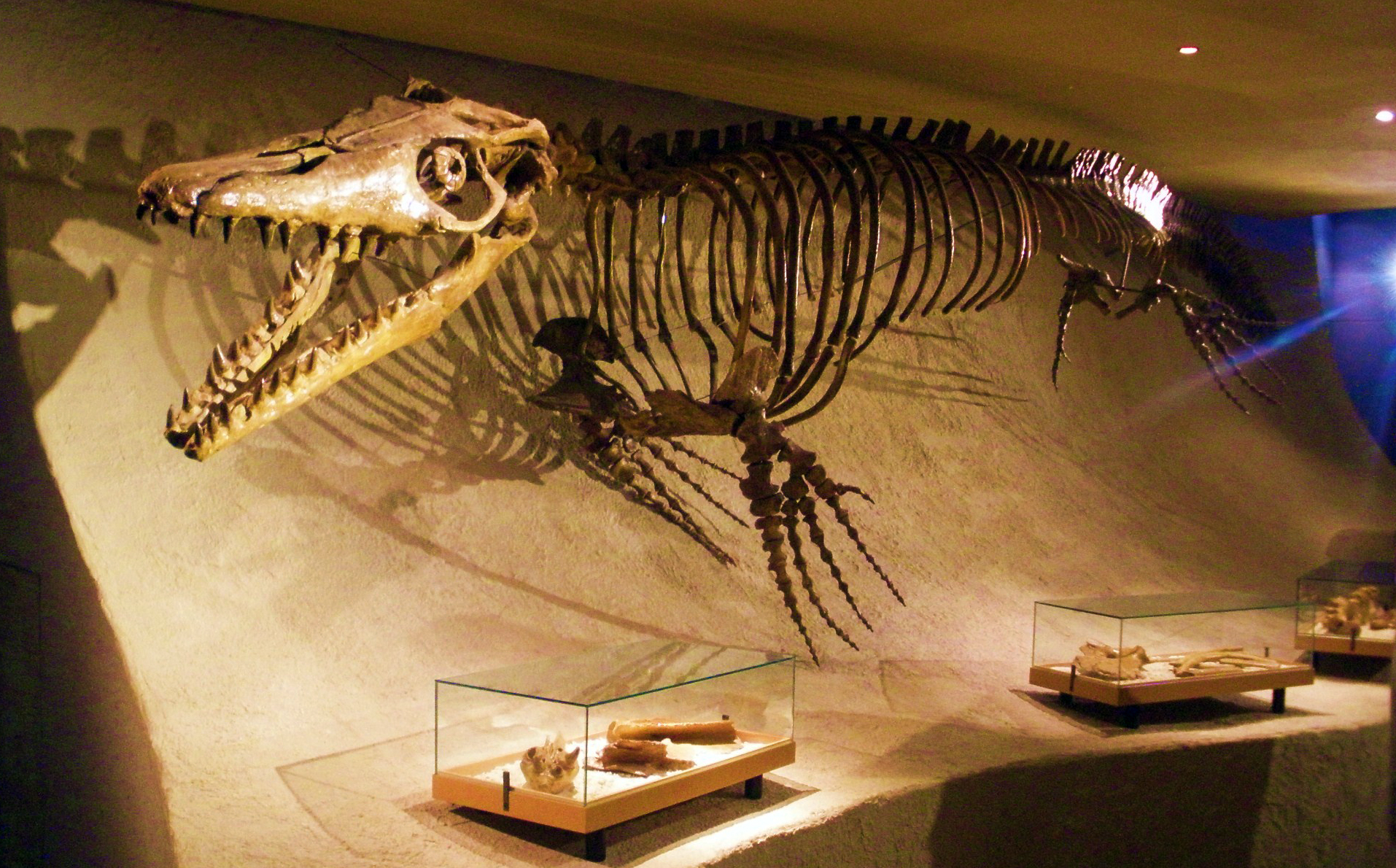 Mosasaurus/Maashagedis.
Hoofdstuk 8. Terugkeer van dinosaurussen?!!
Kans:
geëvolueerde DNA van vogel
Probleem:
Leefomstandigheden zijn anders dan toen
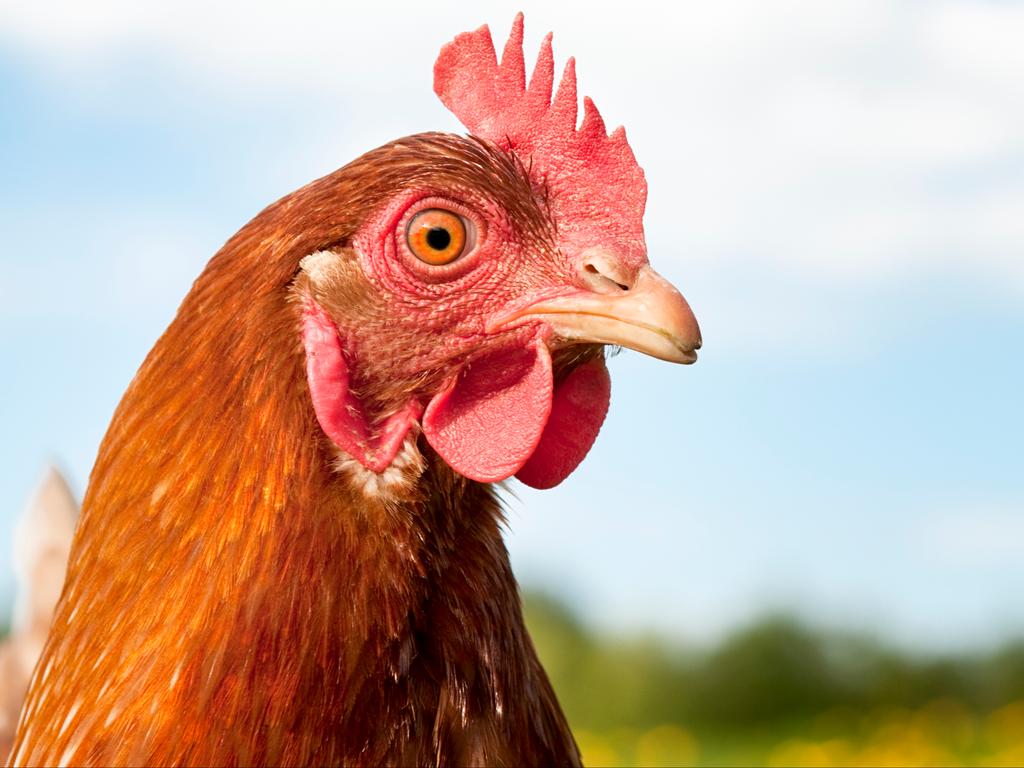 DNA zijn codes die bepaalt wie en wat het is.
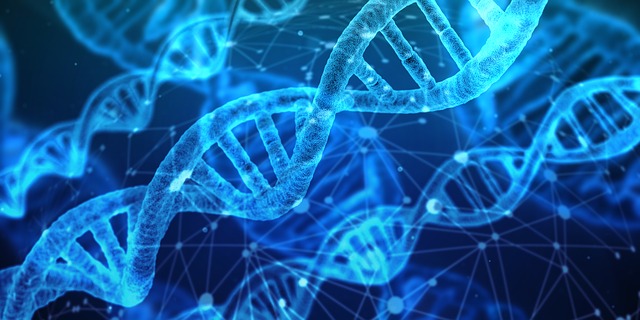 Hoofdstuk 8 (Vervolg): Jack Horner en zijn droom…
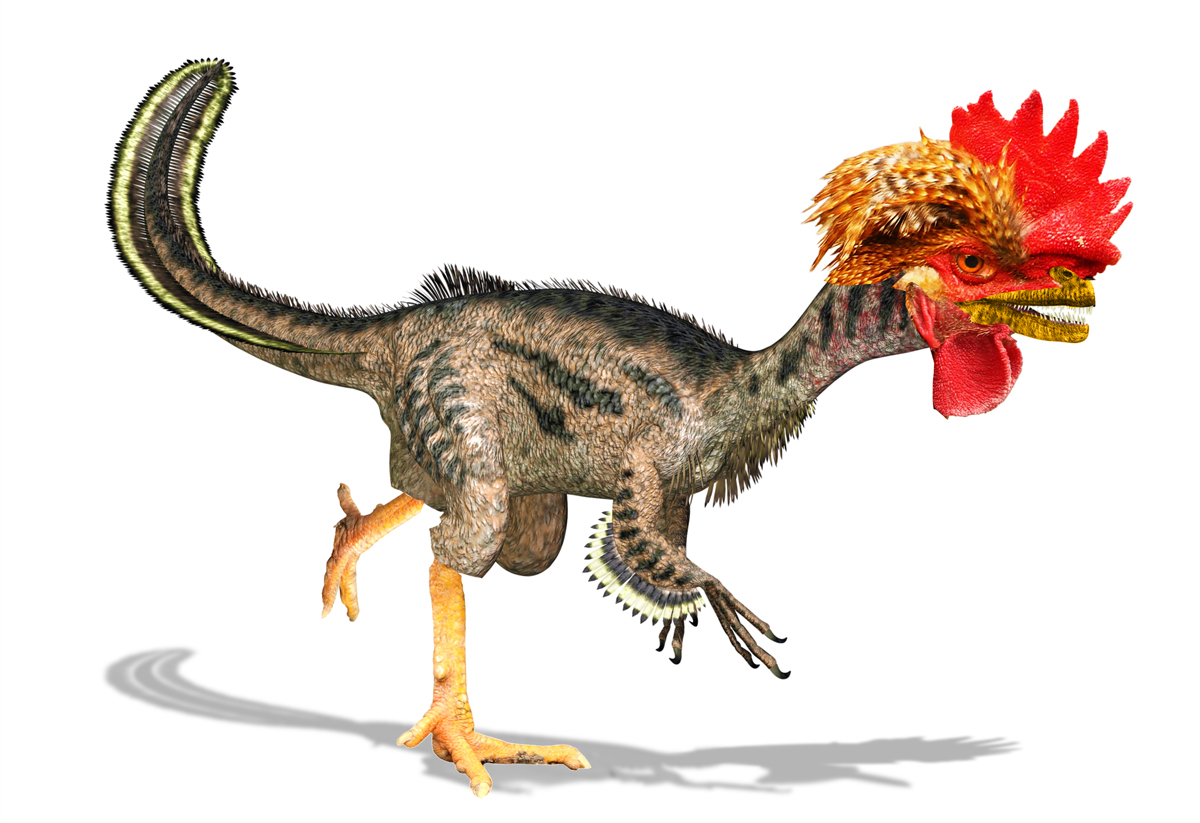 Tot over 10 jaar!
CHICKENOSAURUS!!!
Terug
Hoofdstuk 9. Dino soorten
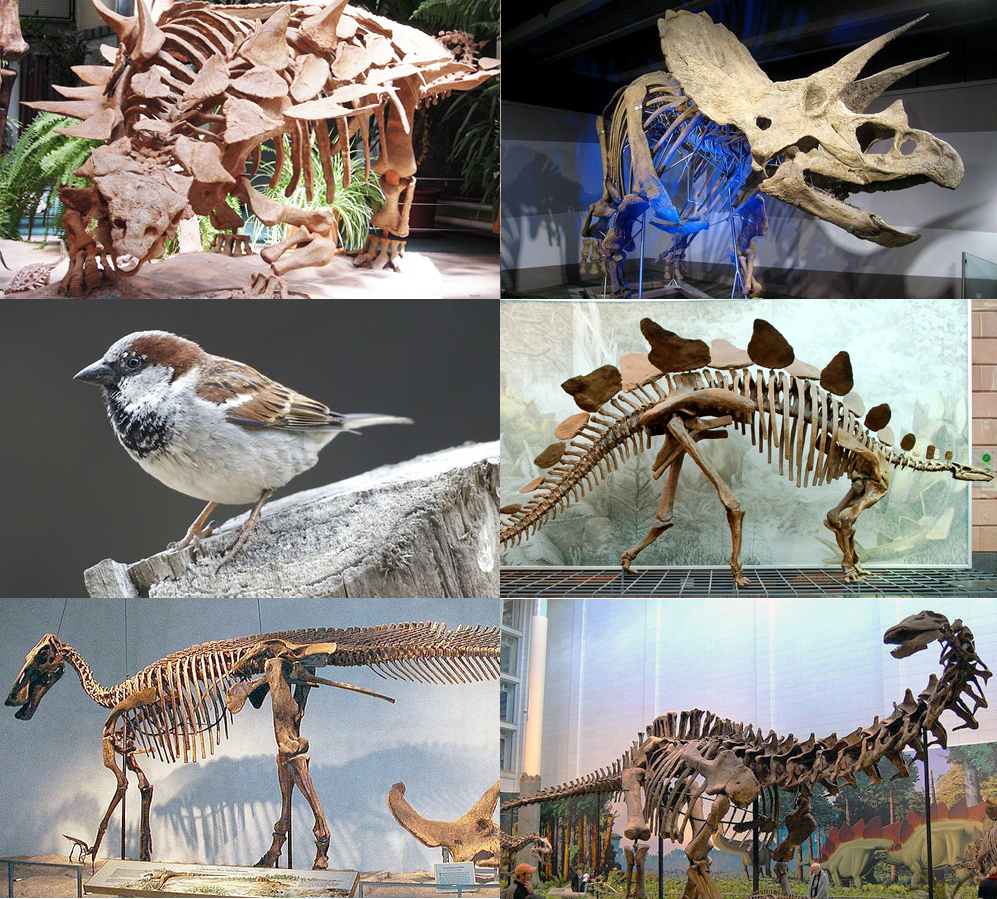 Welke waren er dat ze je hier.
MEGA VEEL dinosaurussen
Voorbeelden
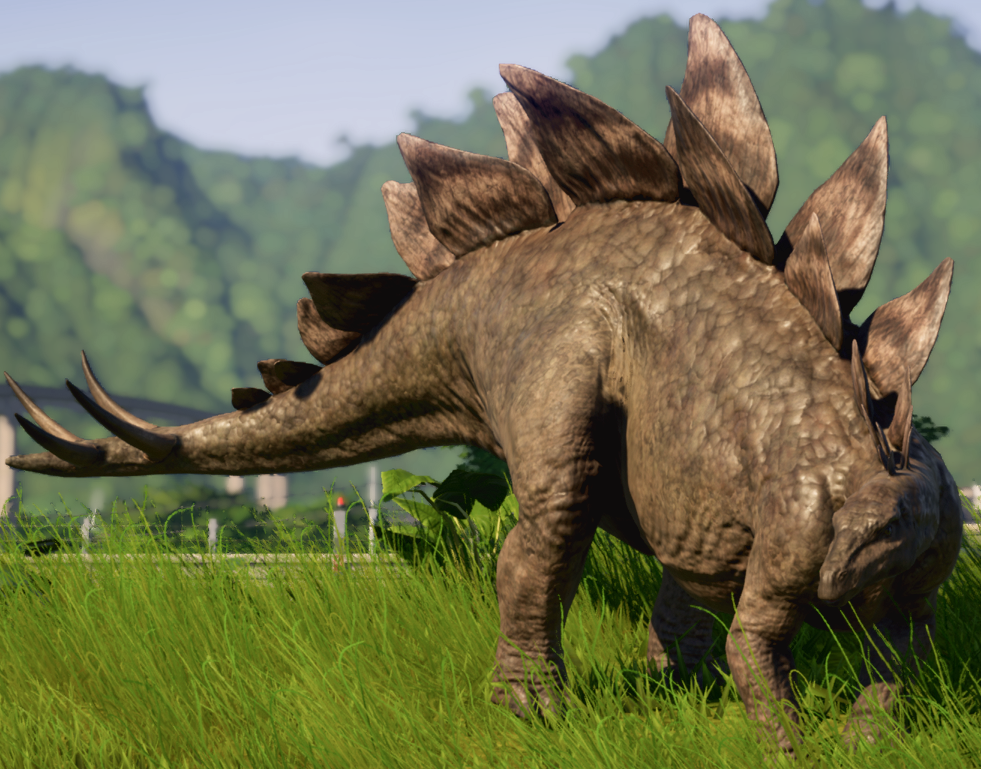 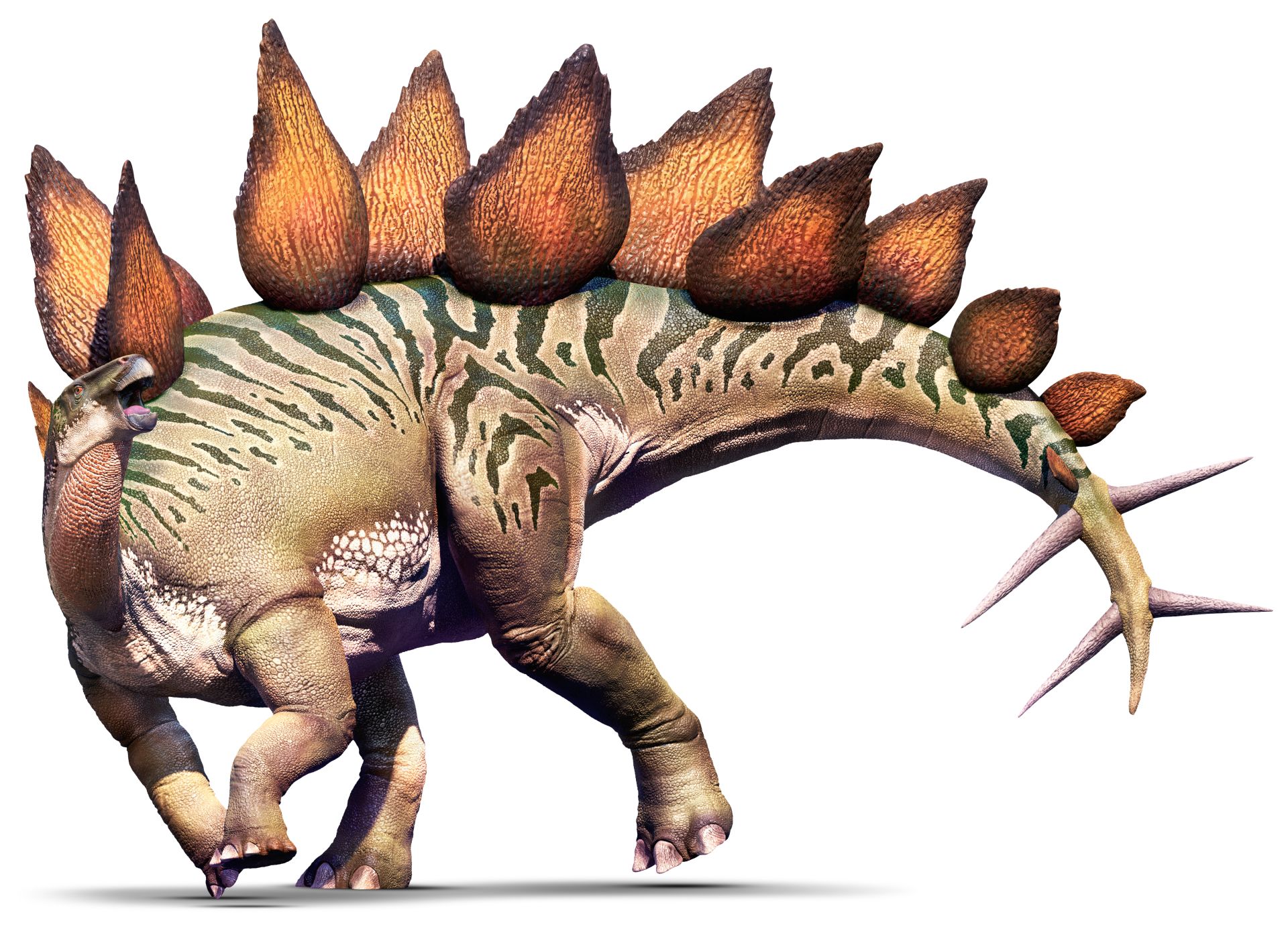 1. Stegosaurus
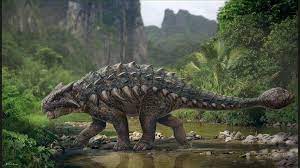 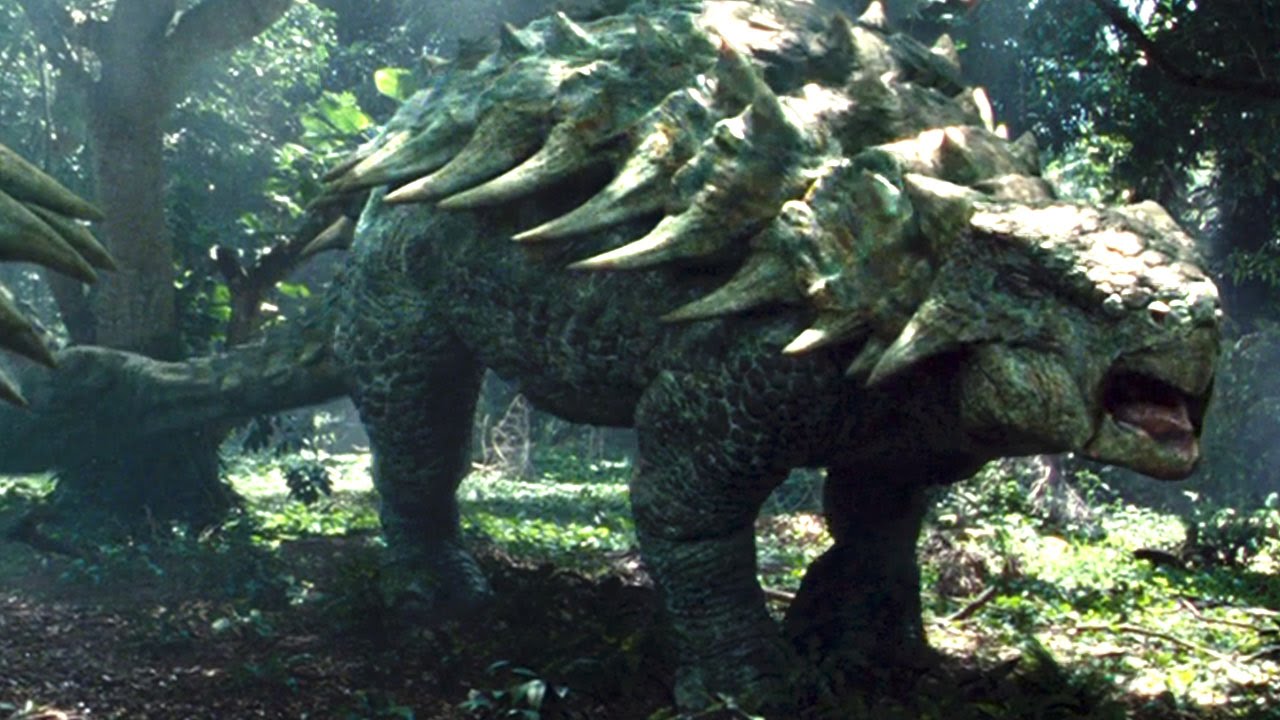 2. Ankylosaurus
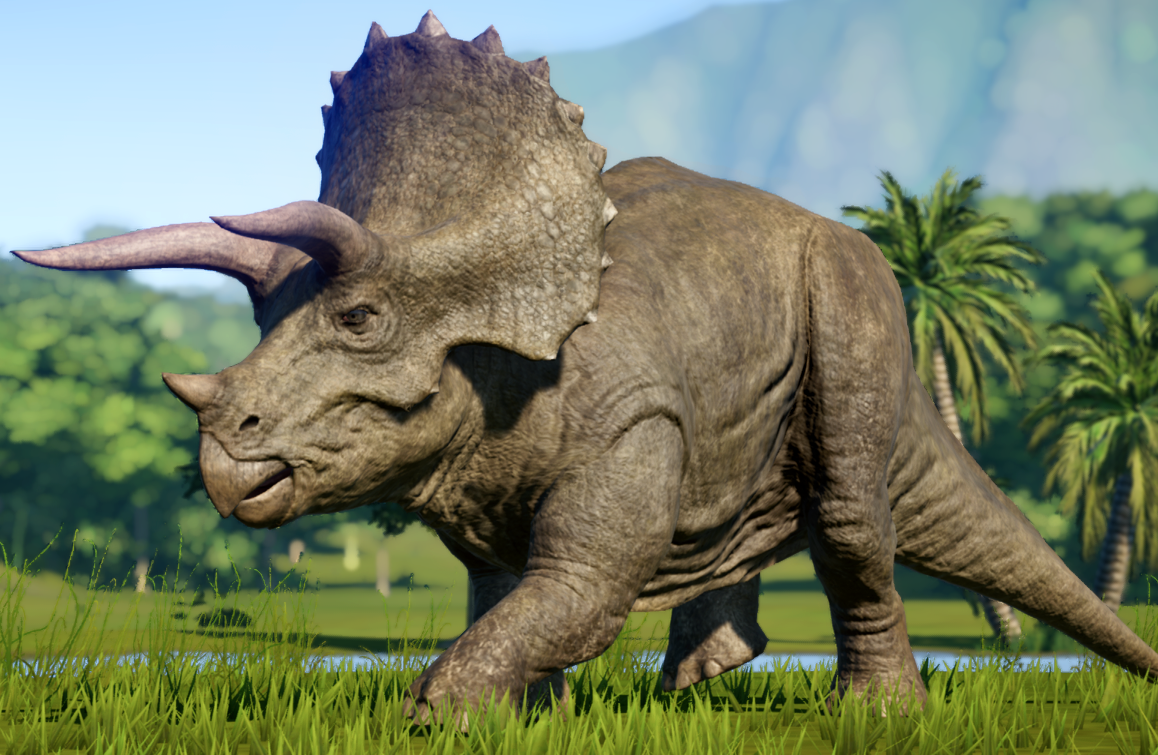 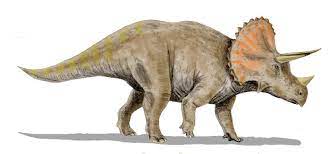 3. Triceratops
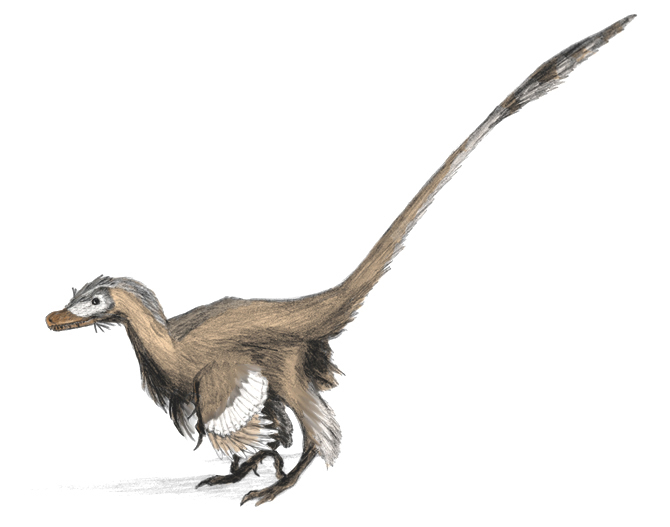 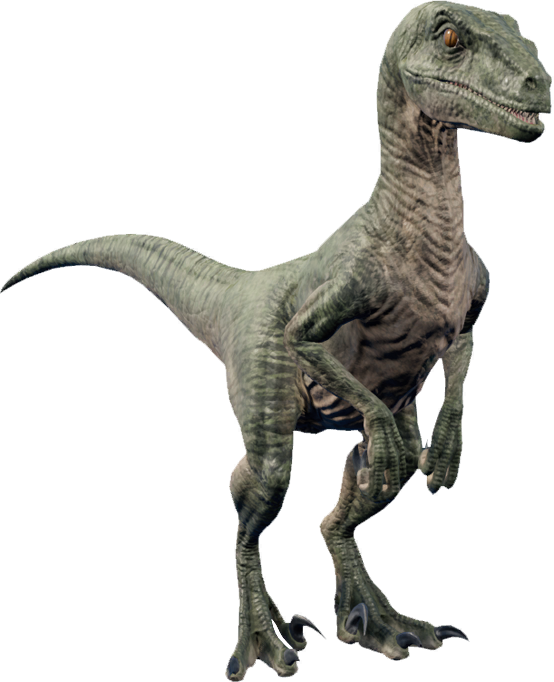 4. Velociraptor
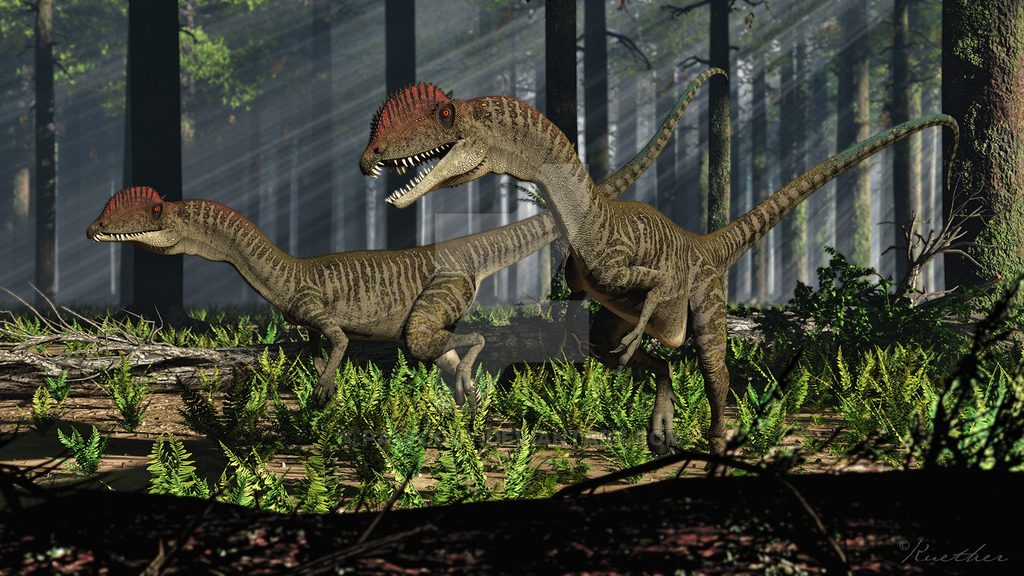 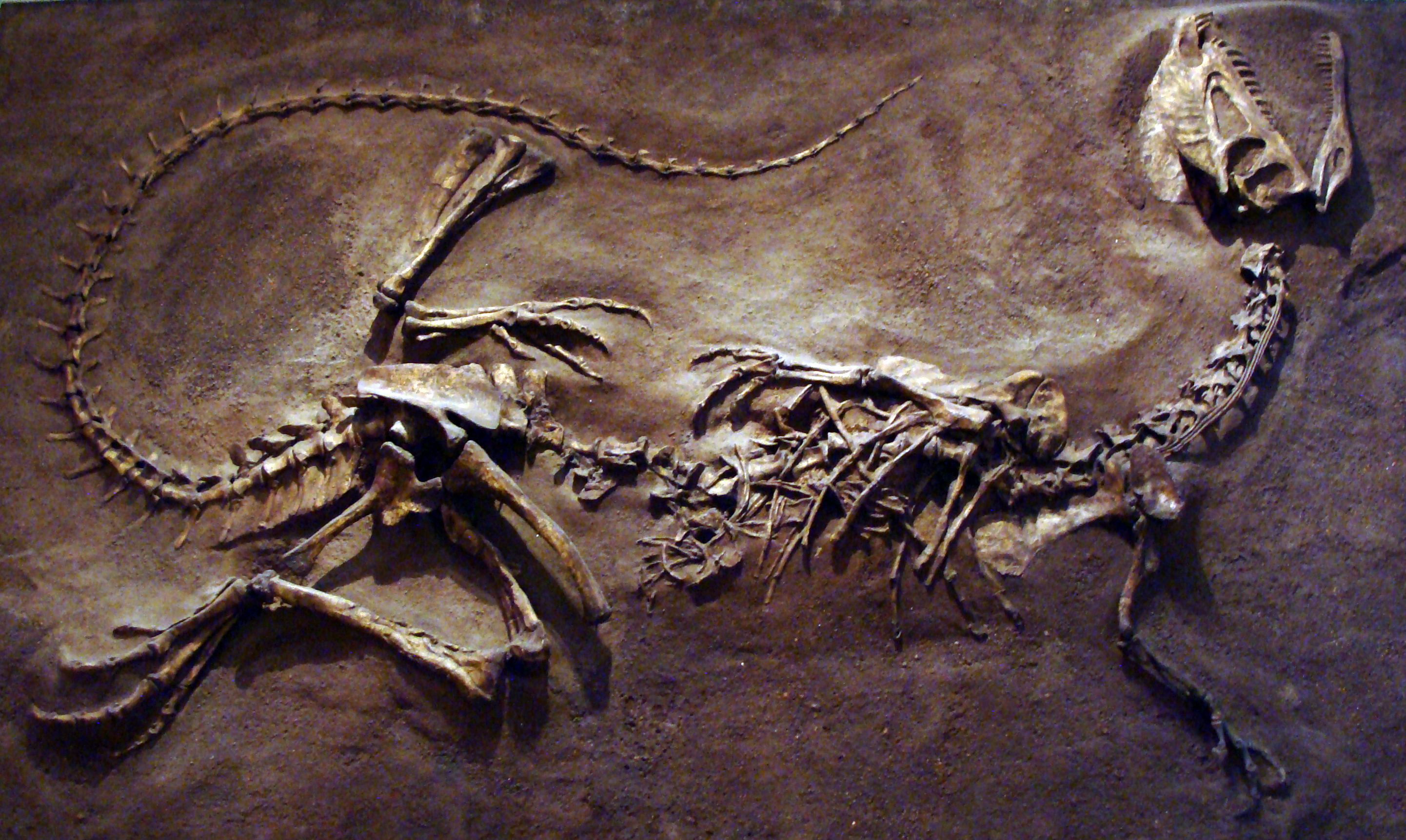 5. Dilophosaurus
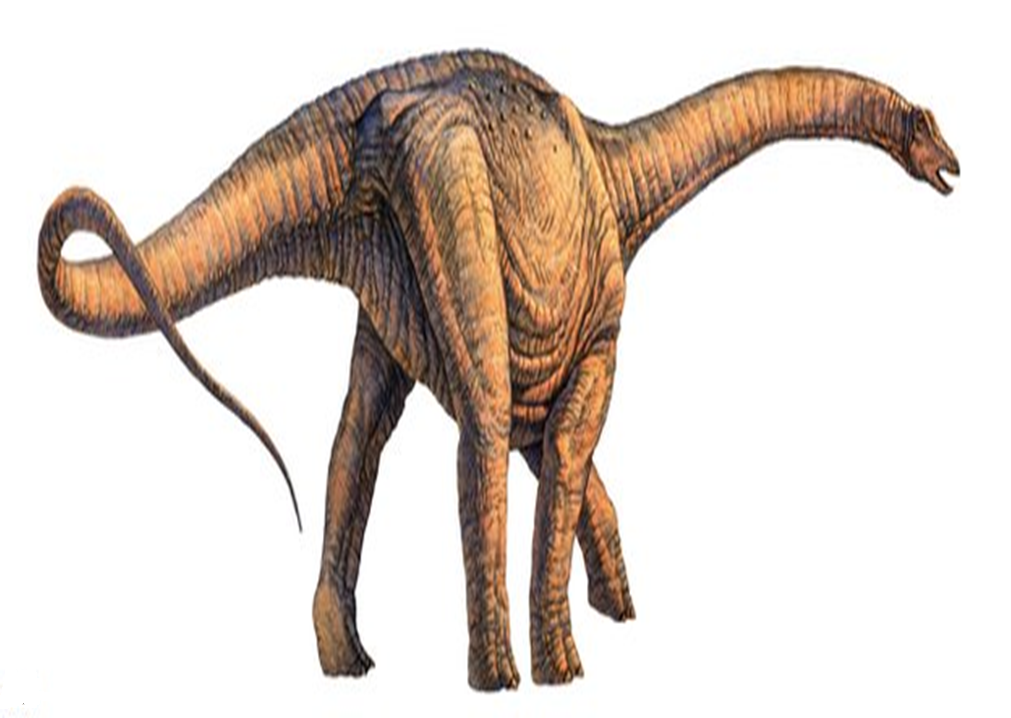 VS
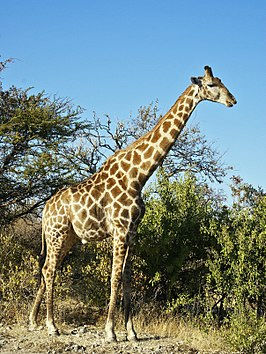 6. Argentinosaurus
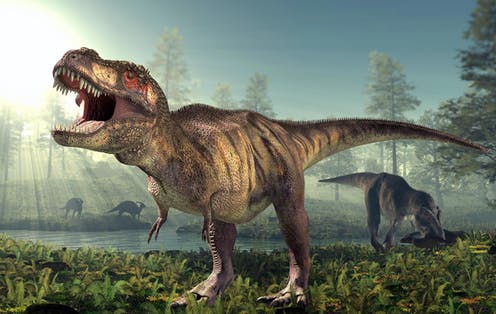 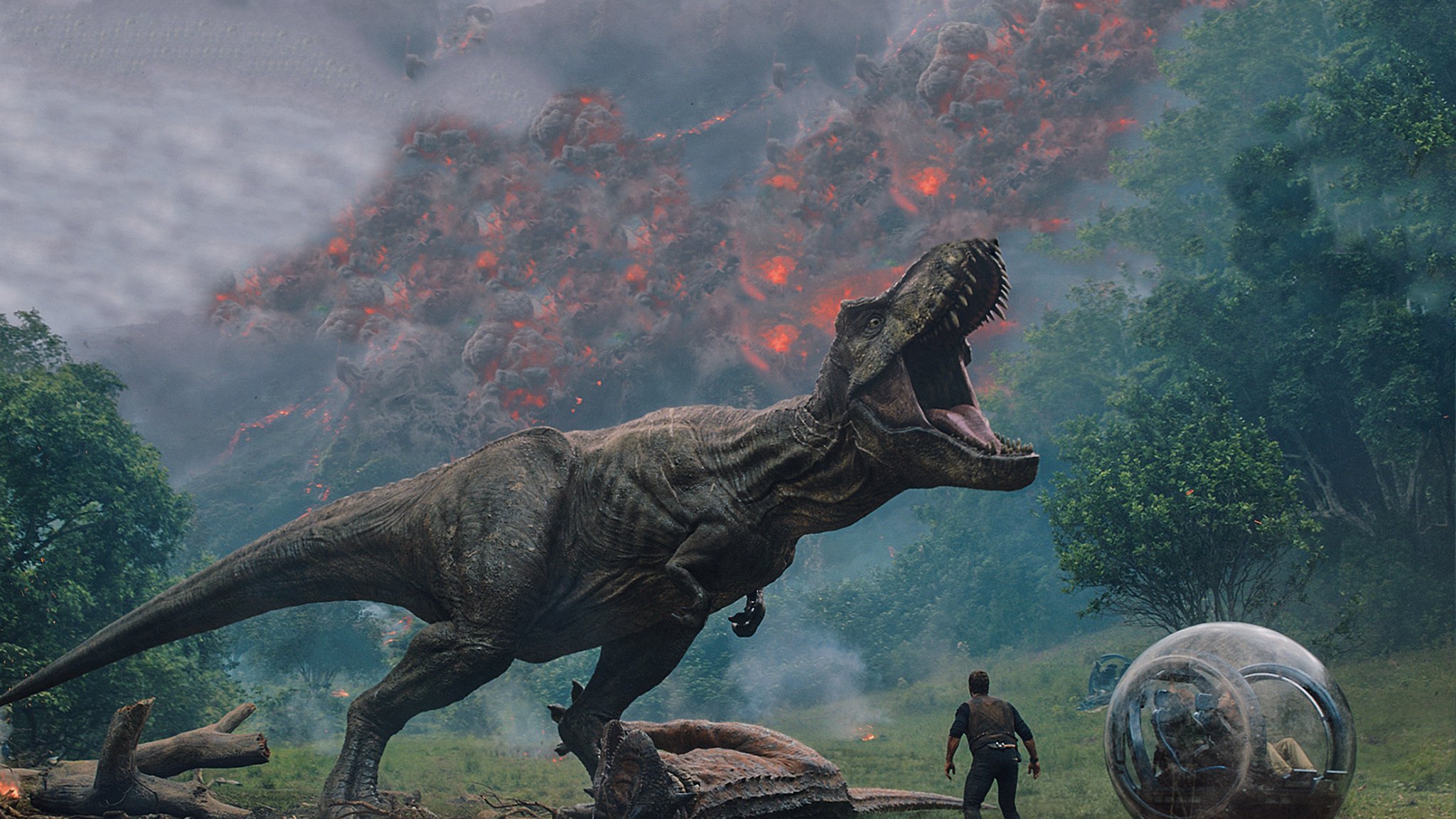 7. De Tyrannosaurus rex
8. Giganotosaurus
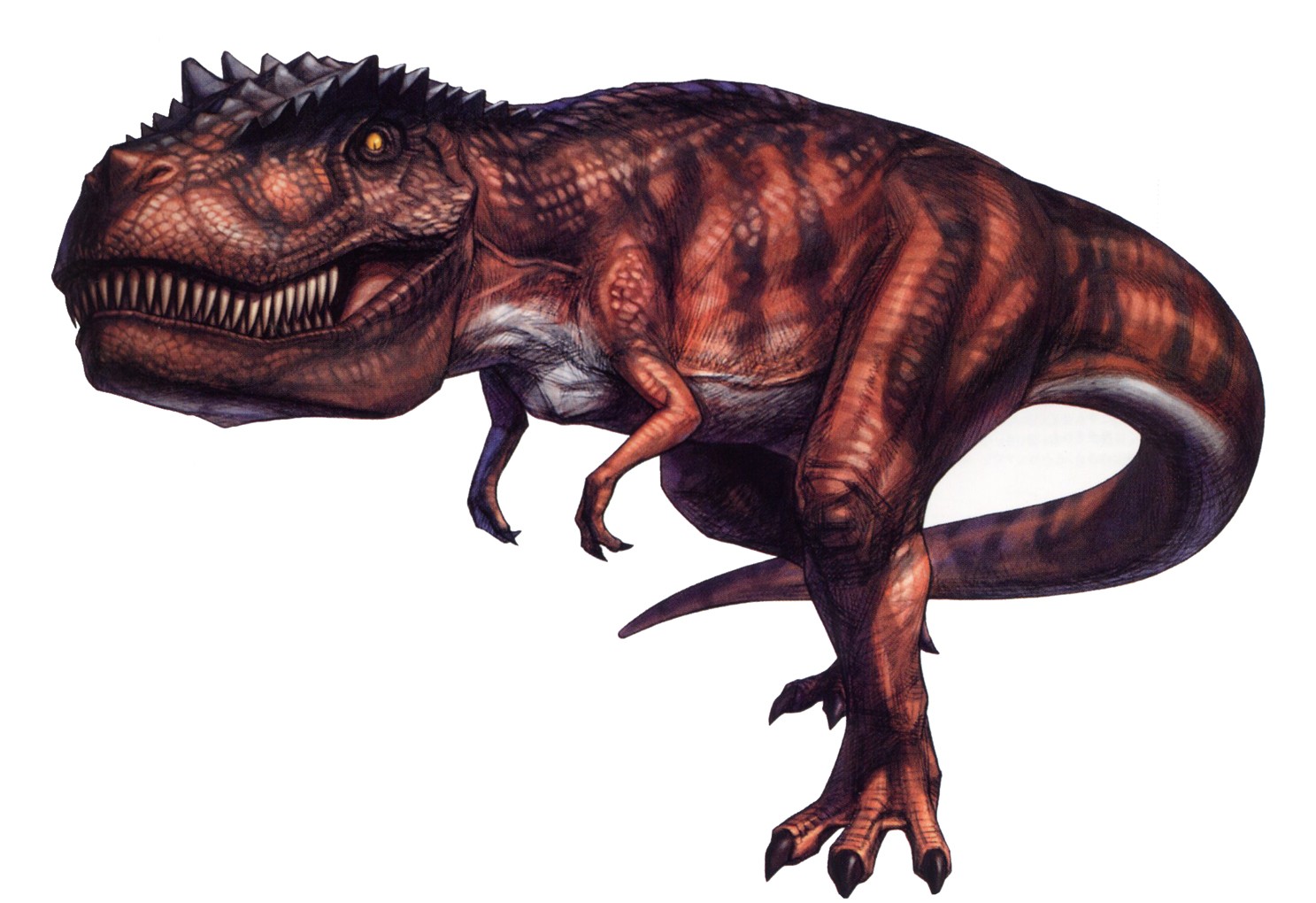 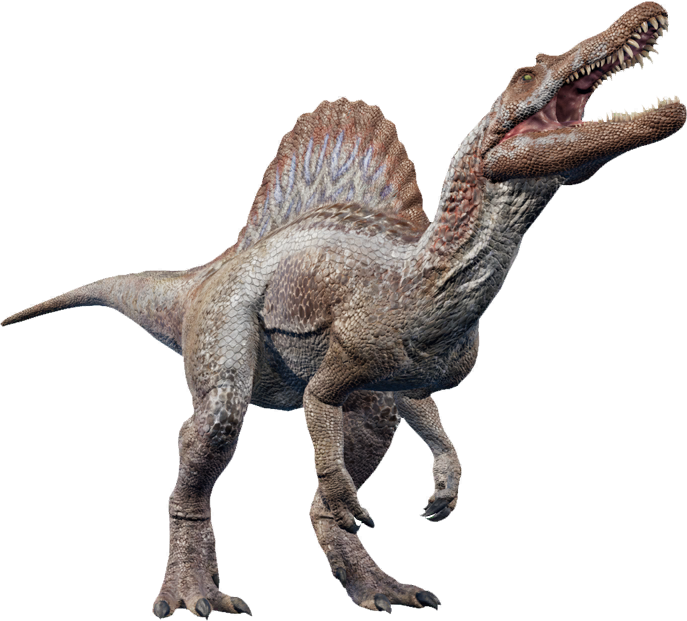 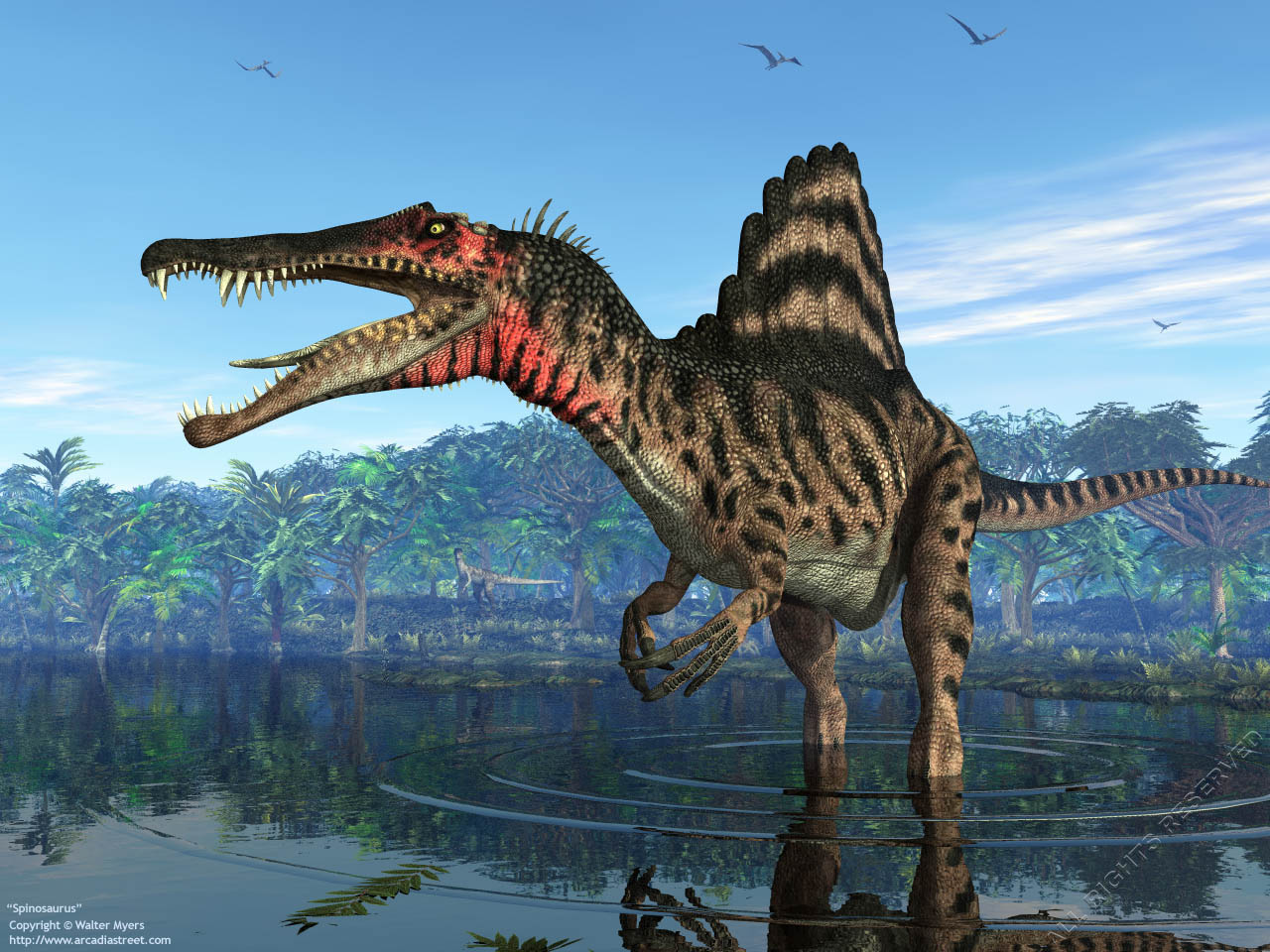 9. Spinosaurus
Tijd voor een…
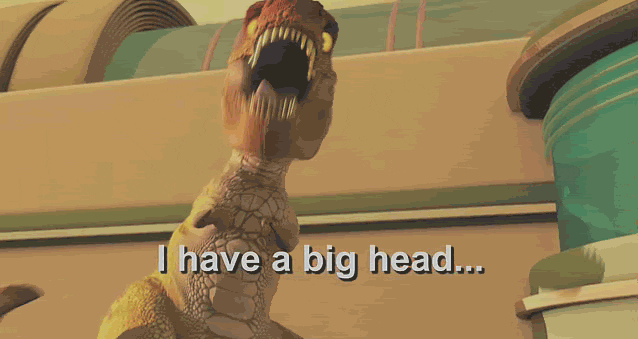 Filmpie!!!
Quiz KAHOOT!!!
Pak jullie iPads er maar bij!!!
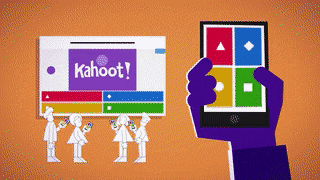 Vragen
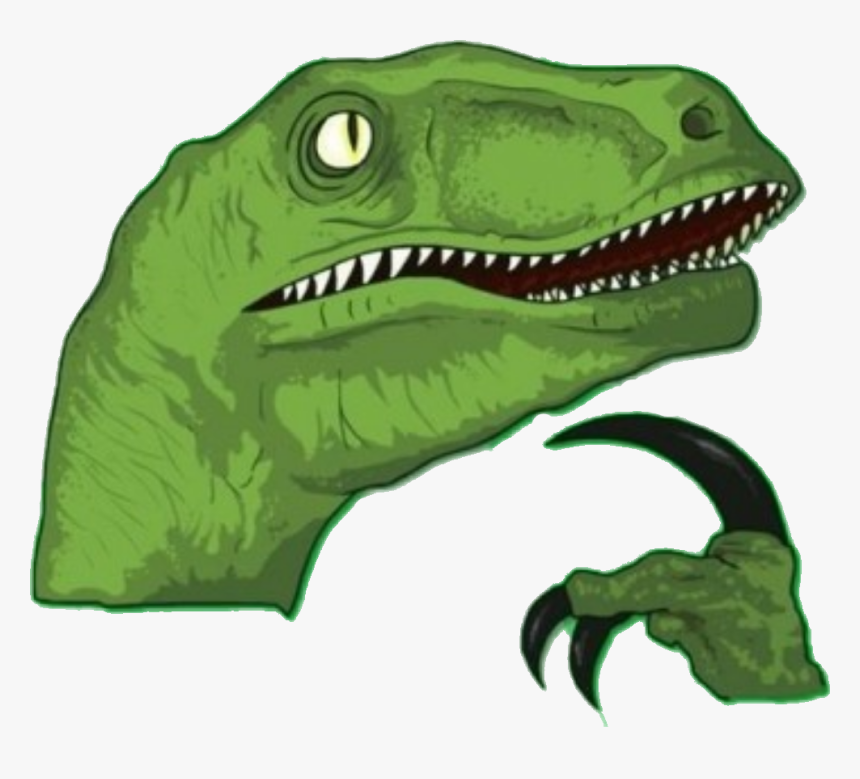 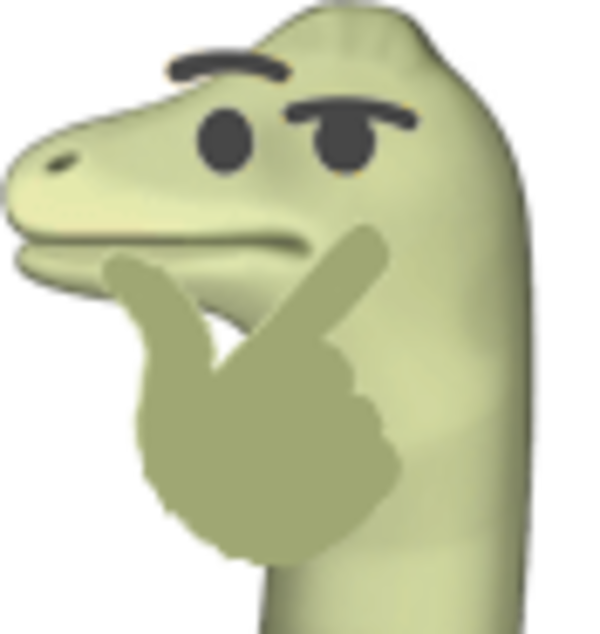 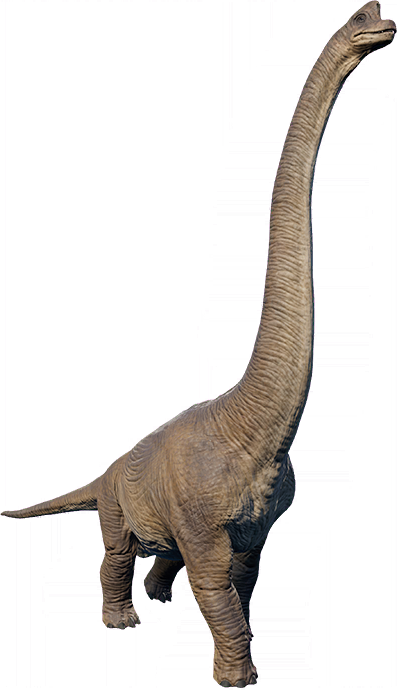 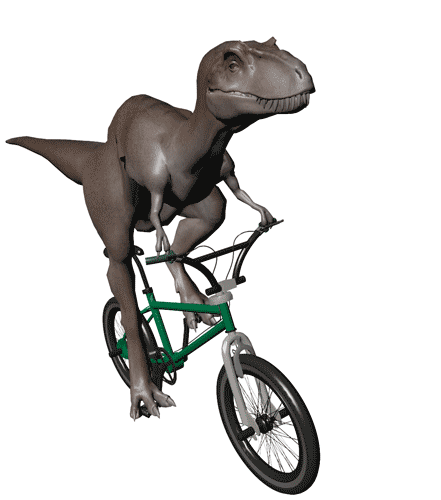 Tips en tops
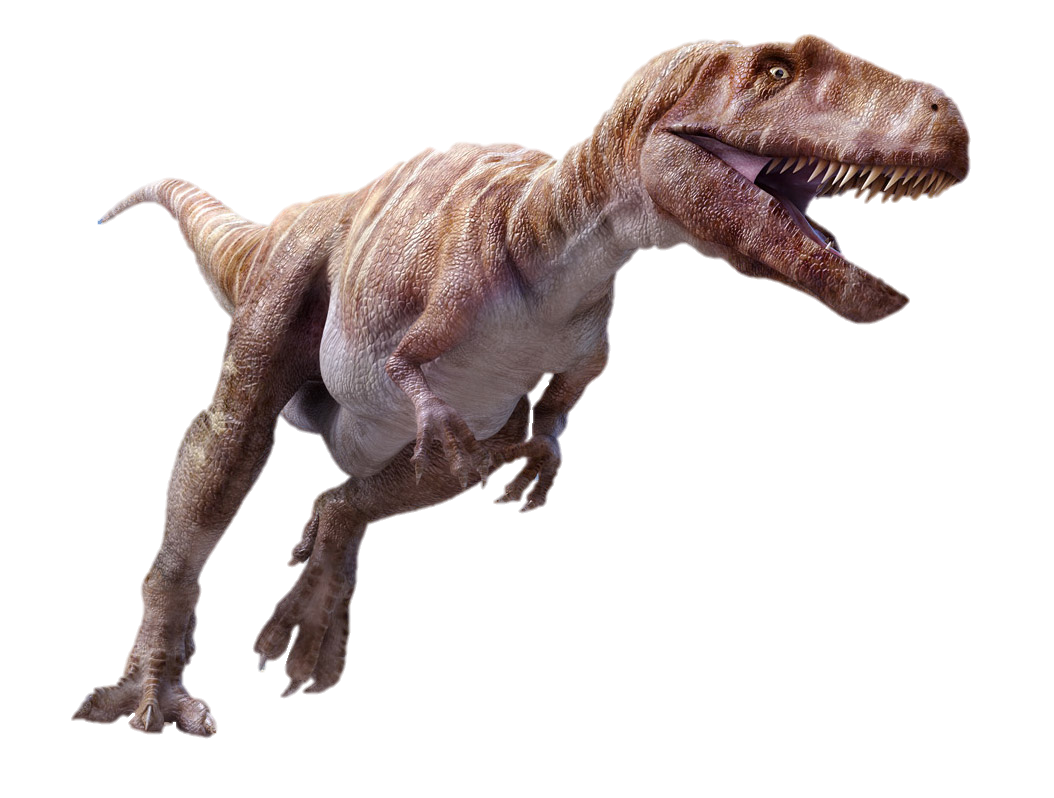 Eerst de tips!!!
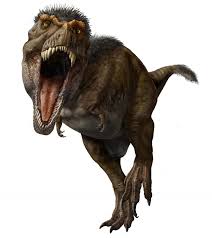 Dan de tops!!!
Verrassing

Website: www.gashatsi.nl
E: mwami91415@gmail.com
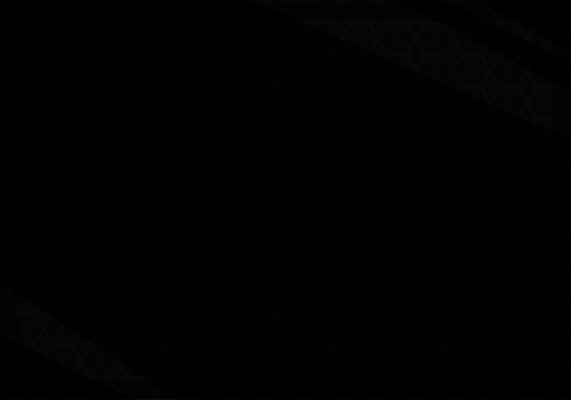 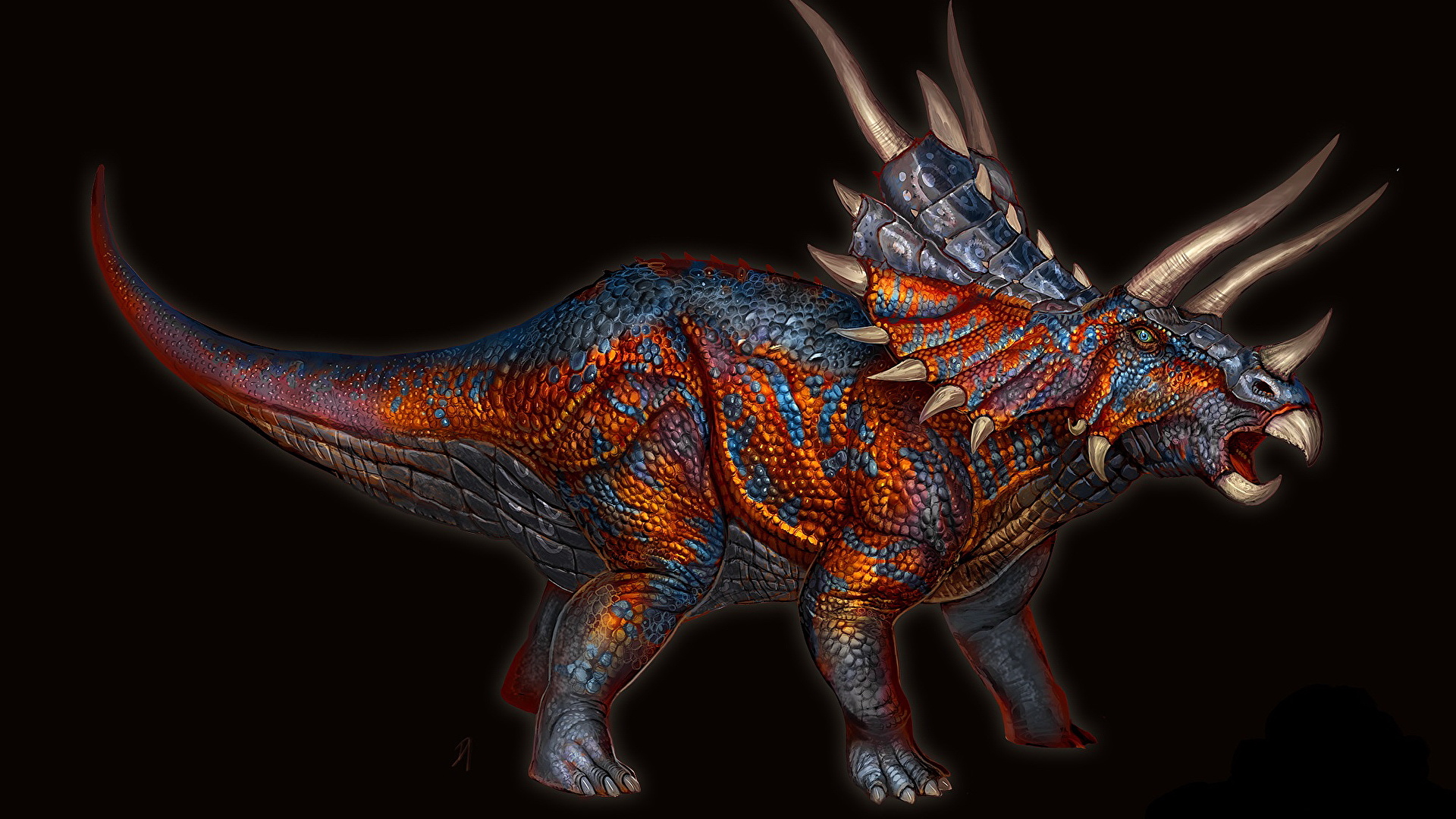 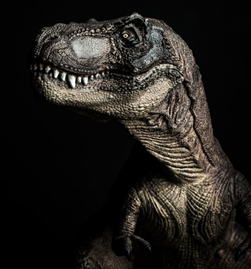 EINDE
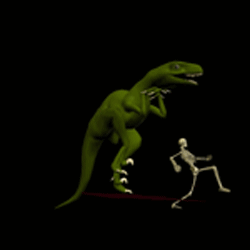 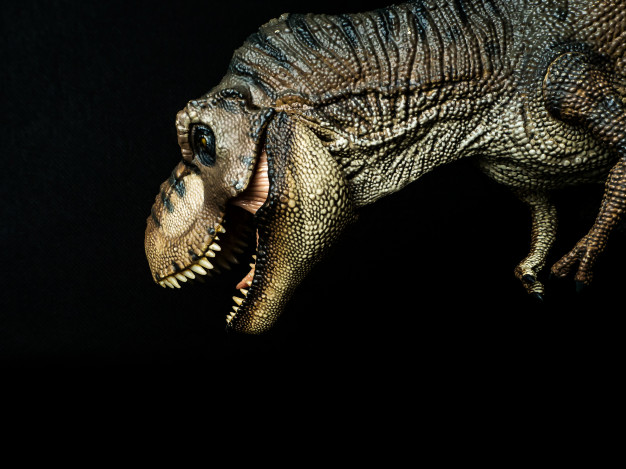 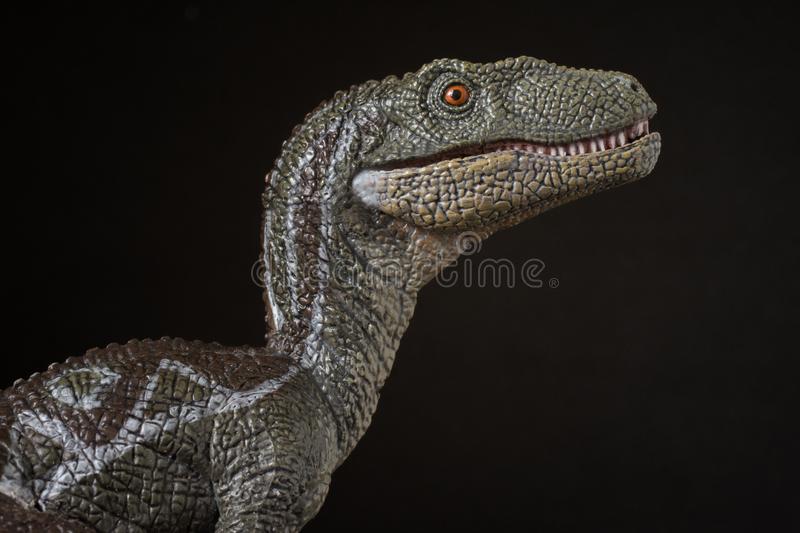 Hoofdstuk 10. Jurassic world
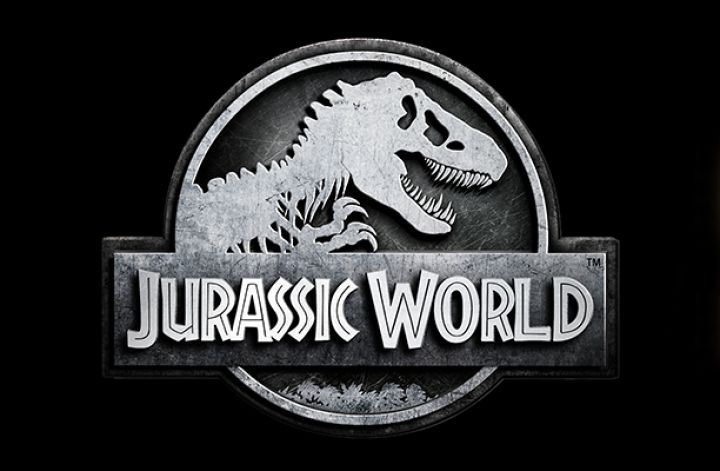 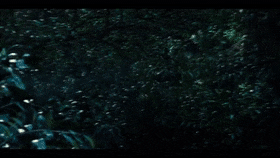 Indominus rex verslagen
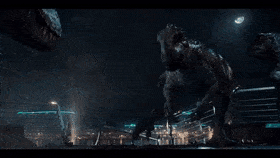 Jurassic world fallen kingdom
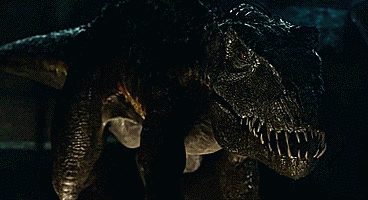 Indoraptor verslagen
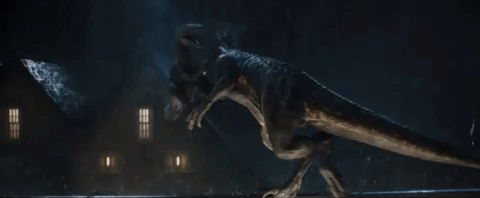 Jurassic world camp cretaceous (kamp krijtastisch)
(De scorpius kwam alleen maar in seizoen 3 en de indominus van kamp krijtastisch in seizoen 1)
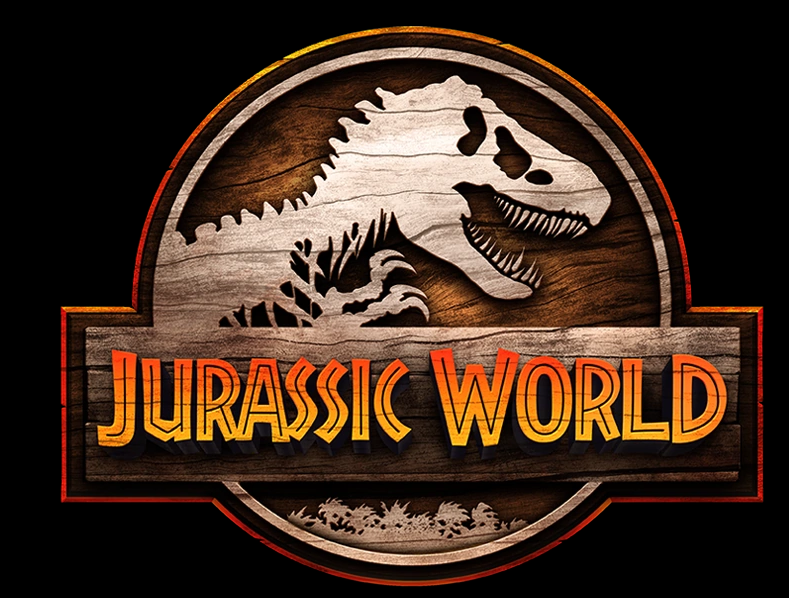 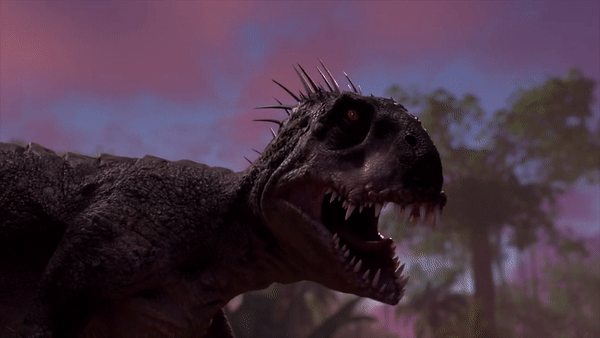 De 2 Scorpius rexen verslagen
(Geen bewegend plaatje gevonden)
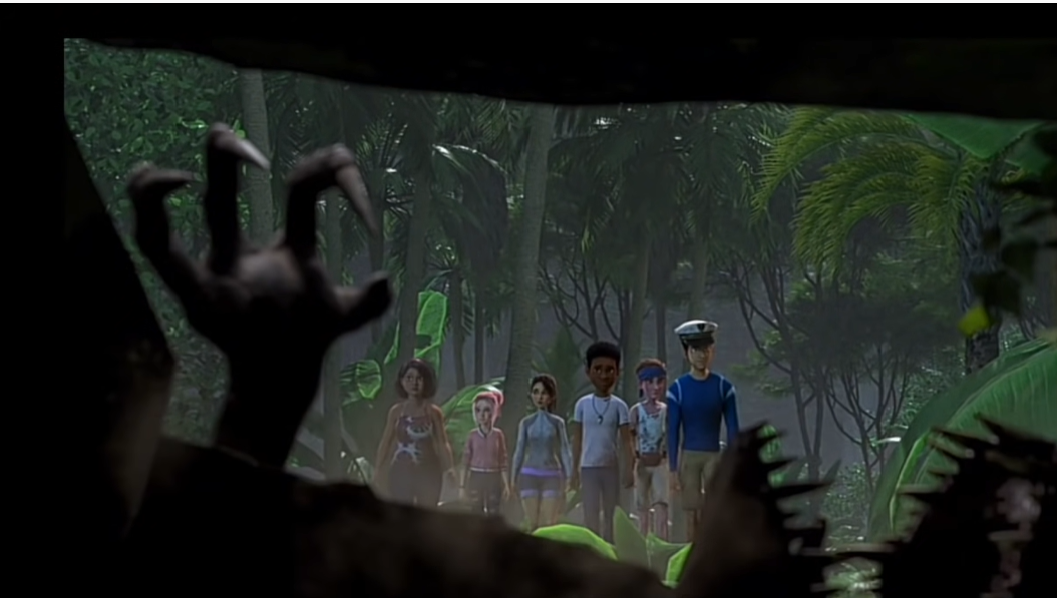